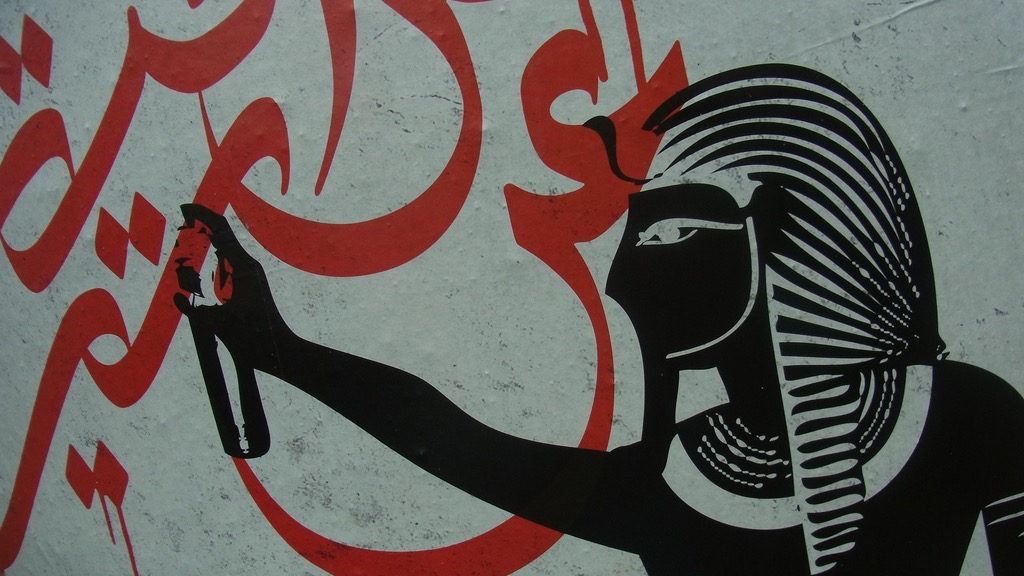 Major Themes in Contemporary Middle East
LECTURE 9.
WOMEN’S AND LGBTQ+ STRUGGLES
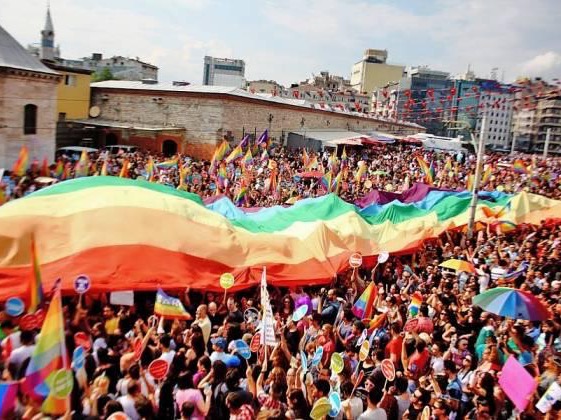 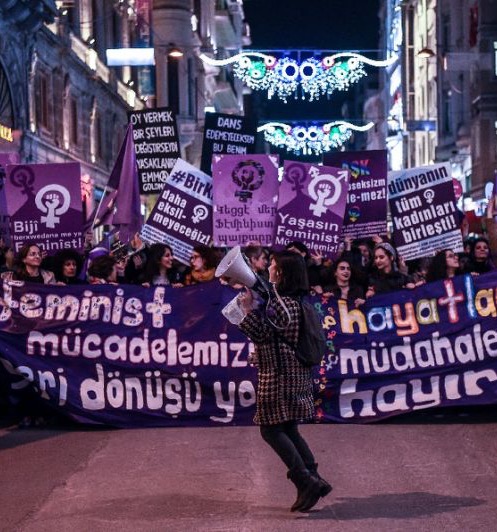 Women’s & LGBTQ+ struggles
1. Women’s Struggles
The Images
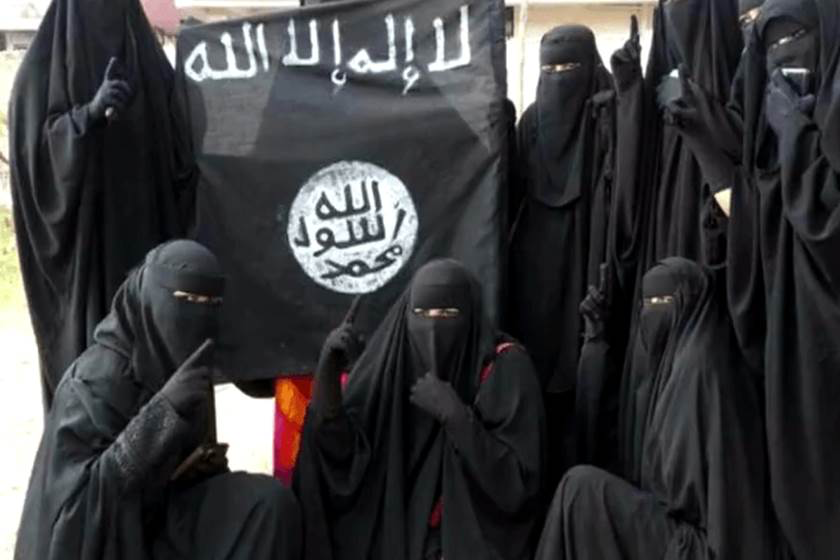 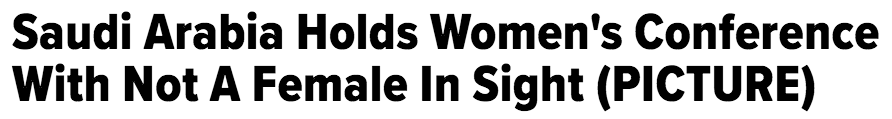 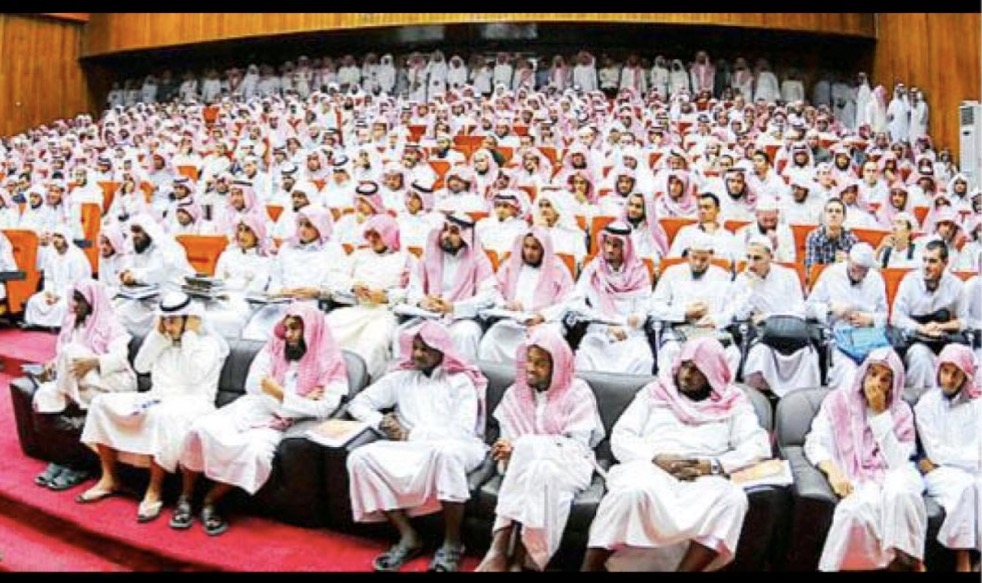 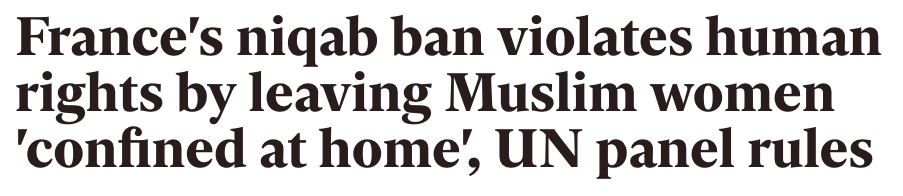 The News: 
“The Rights”
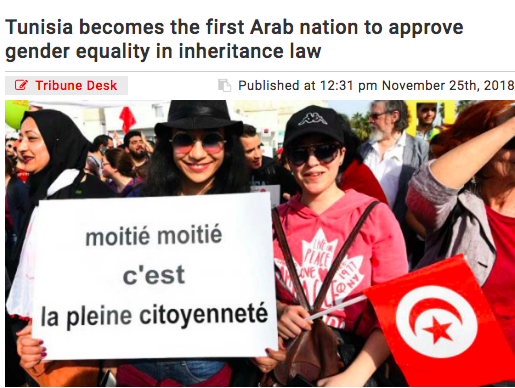 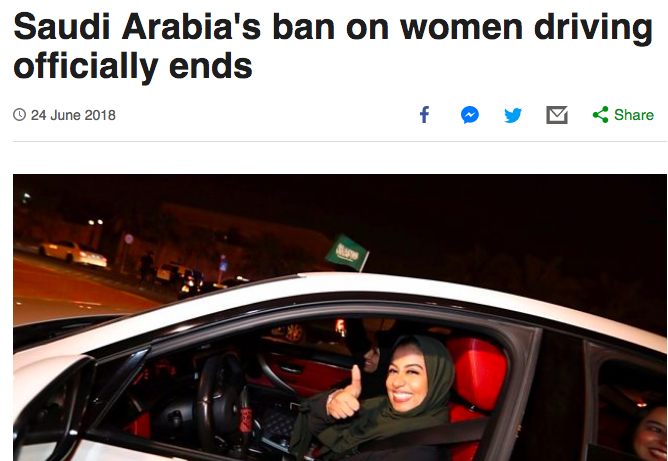 The News: 
“The Fights”
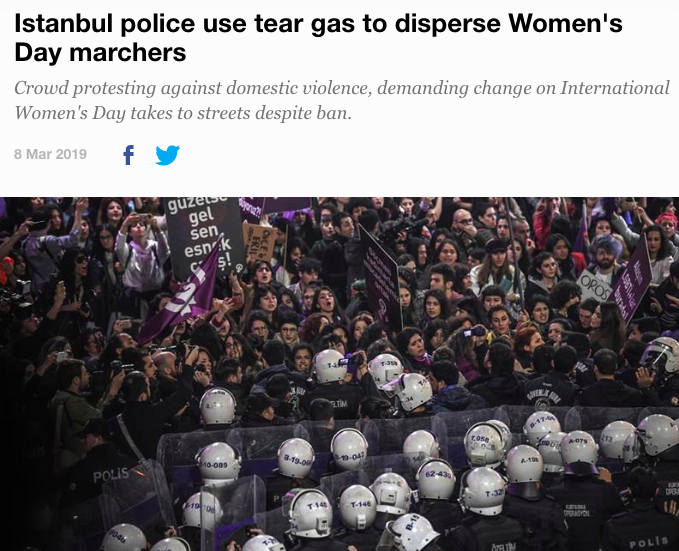 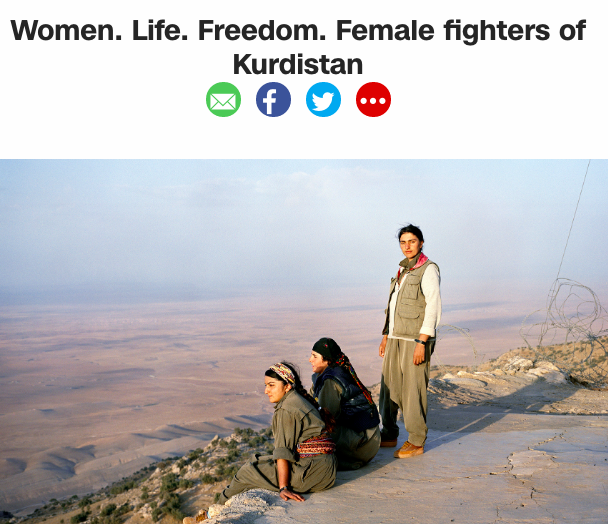 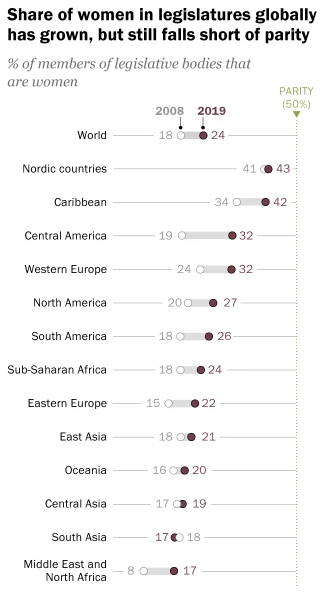 The Numbers
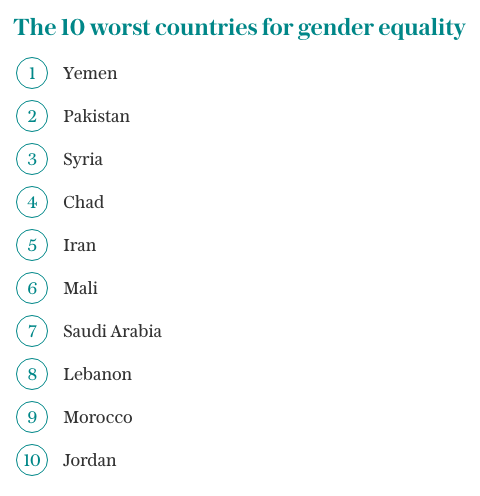 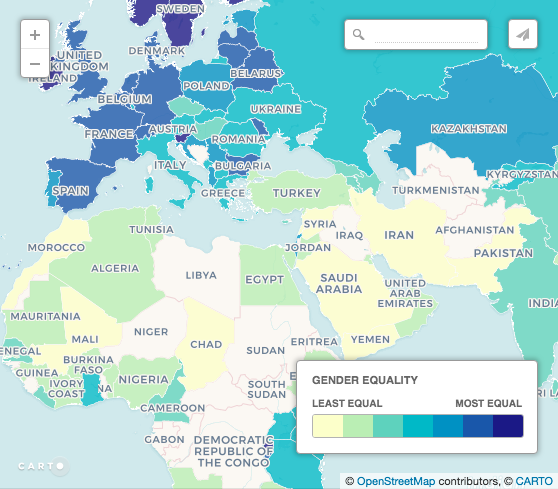 World Economic Forum (WEF) Global Gender Gap Report 2017
The Numbers
Gender Inequality Index (GII) of the UNDP

An aggregate of three dimensions: Health, Empowerment and Labour market

http://hdr.undp.org/en/content/gender-inequality-index-gii
* Since 2013, Saudi Arabia has a 20% quota for women in its Consultative Assembly (Shura). Since 2015, women can take part in municipal elections.
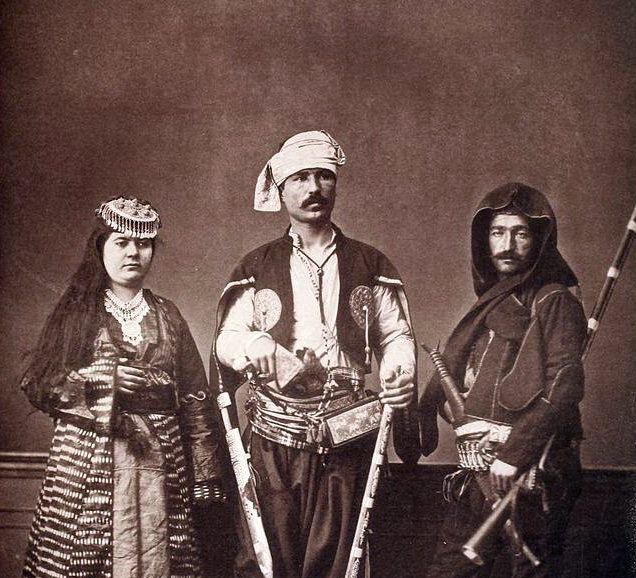 Women’s Rights in the Middle East
Historical Background
Medieval & early modern O.E. & Iran
Patriarchal societies. 
Men above women in eyes of the law. 
Polygamy is legal for men.
Women have limited public visibility (especially in urban, wealthy families). 
Different story in the countryside

19th century: Socio-political transformation
Emergence of new urban middle-classes; decline in polygamy.
Secular reforms (Tanzimat) limiting scope of Sharia law
New education opportunities, greater engagement in public life
First struggles for women’s emancipation simultaneously with Western counterparts
Women’s Rights in the Middle East
Historical Background
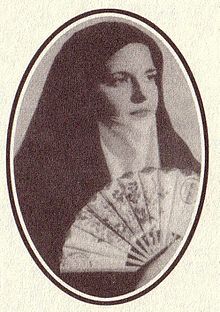 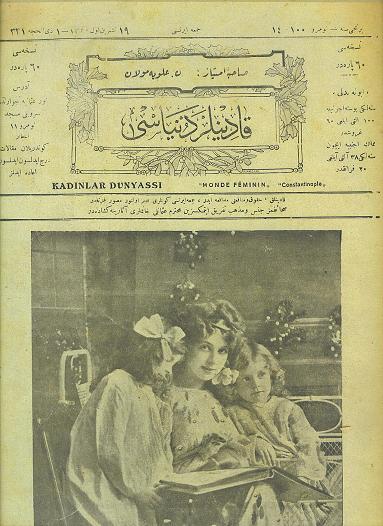 Turn of the 20th century 
Iranian (1905) and Ottoman (1908) Constitutional Revolutions 
Women’s rights activists in cities like Istanbul, Tehran, Cairo
Advocating for suffrage, equality before the law, education, work place
Growing number of women’s journals and women’s clubs

In the Ottoman Empire…
1914: Women admitted to universities
1915: Allowed to work in factories and public service (WWI)
1917: “Family law” limits polygamy
1919: Suffrage becomes ”the” public issue
Zaynab Fawwaz (1860 – 1914)
Lebanese poet and advocate of women’s rights in Cairo
“Women’s World” magazine published in Istanbul
(1913 – 1921)
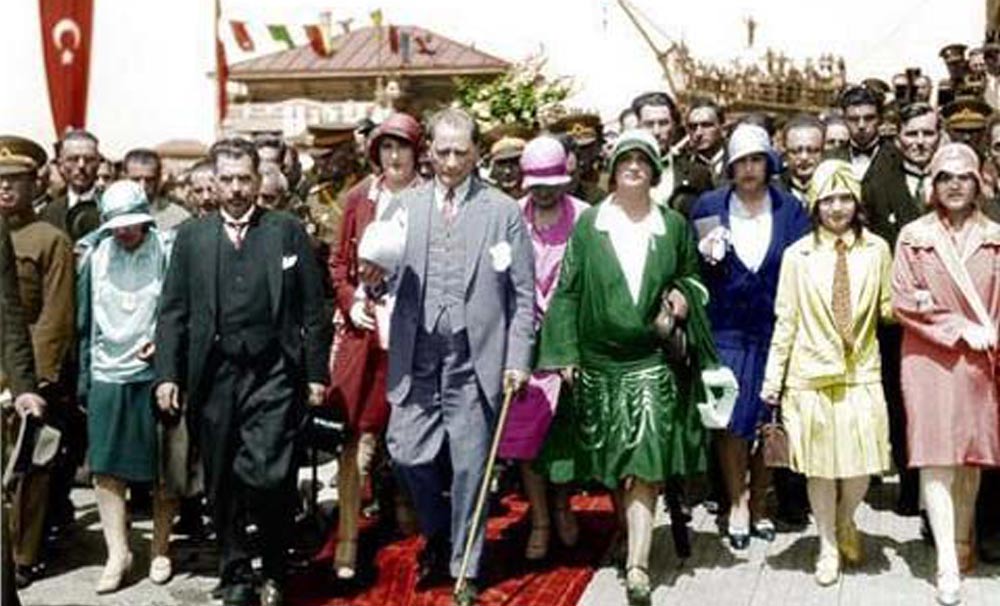 Women’s Rights in the Middle East
Historical Background
Early-mid 20th Century: The Secular Age
Turkey’s Kemal Atatürk a leading champion of women’s rights
1926: New Civil Code granting women equality before law
1934: Full women’s suffrage
1935: 18 women elected to Turkish parliament

Kemalist reforms inspire secular rules in the Middle East
Reza Shah of Iran in the 1930s
Habib Bourguiba of Tunisia in the 1950s and 60s

Secularising reforms of Arab Socialism (less bold than Kemalists)
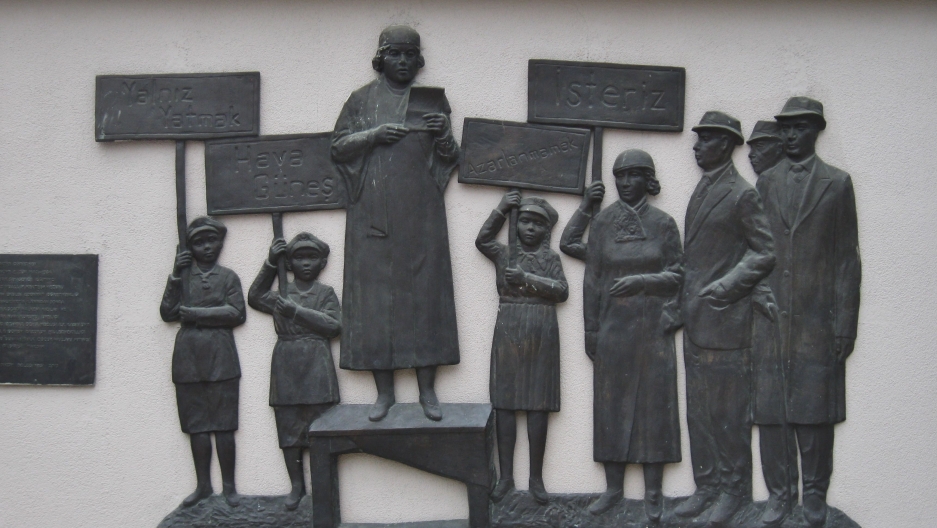 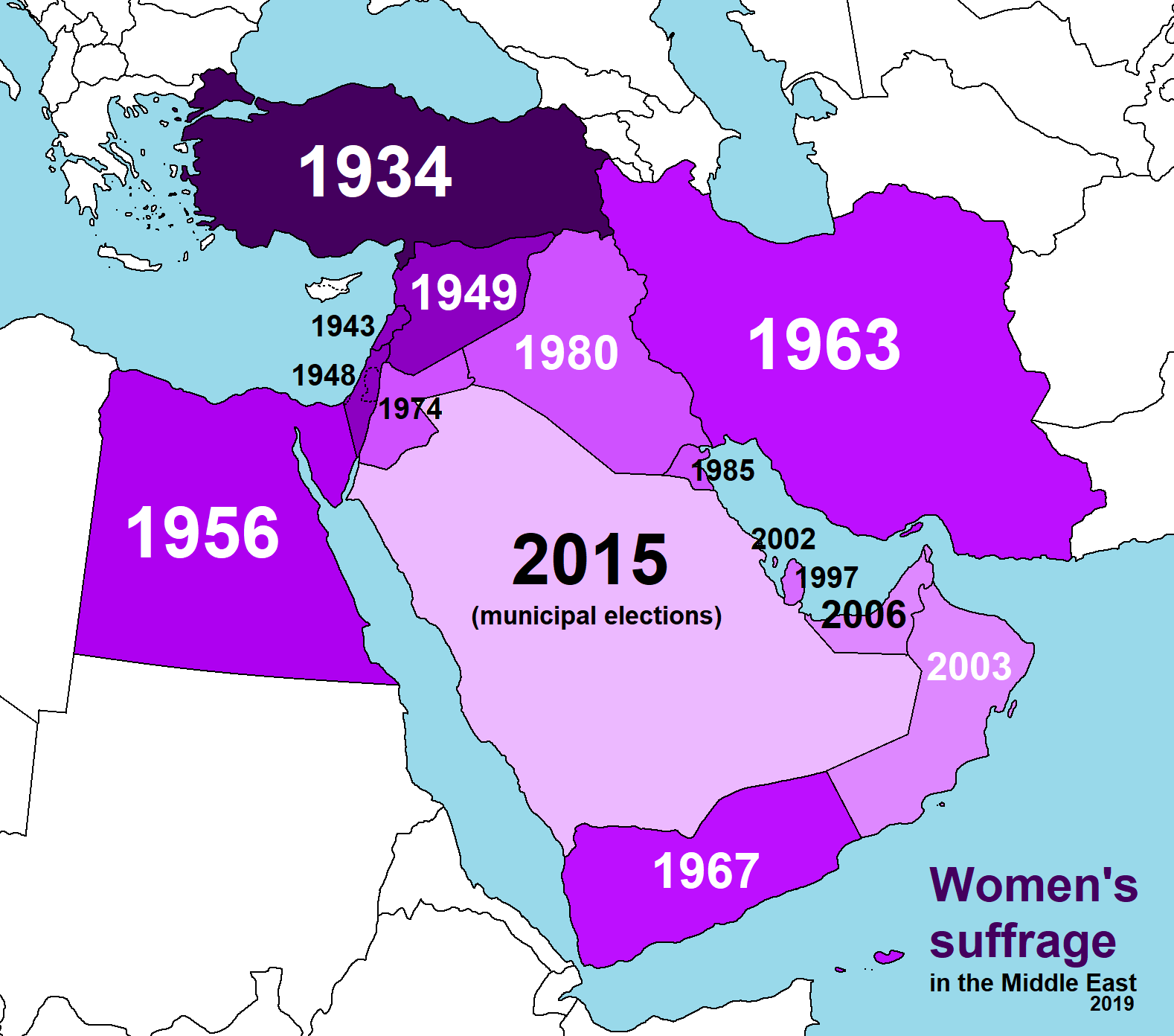 Women’s Suffrage
New Zealand  1893
Brazil 	 1932
Tunisia  1959
Algeria  1962
Morocco  1963
Libya 	 1964
France  1965 (1944 only literate women can vote)
Switzerland  1971
Paradoxes of top-down secularisation
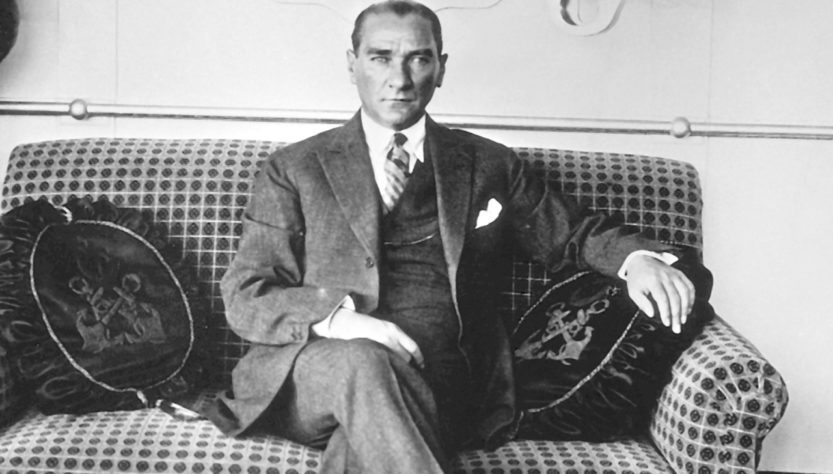 Women’s “emancipation” in the hands of patriarchal leaders

Granting rights on the one hand, closing space for independent civil society on the other
Turkish Women’s Union (TWU) shut down in 1935 as there was “no more need for it”.
Paradoxes of top-down secularisation
Women’s “emancipation” in the hands of patriarchal leaders

Granting rights on the one hand, closing space for independent civil society on the other
Turkish Women’s Union (TWU) shut down in 1935 as there was “no more need for it”.

Transformative for urban middle and upper classes… BUT limited impact or intense reaction among the conservative majority in the countryside…

Populist backlash with rural to urban migration & the rise of Islamism
Iranian Revolution
The AKP in Turkey
Arab Spring Revolutions?
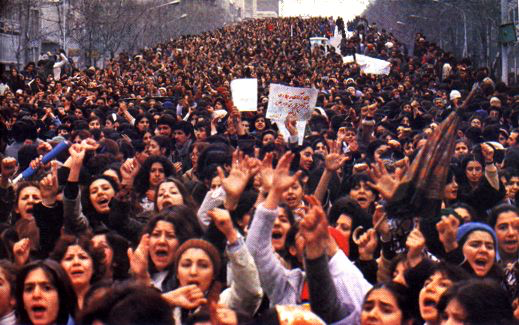 Iranian women protest mandatory veil in 1979
“In societies based on communal, kinship and patronage allegiances ‘democracy’ is never liberalism. Are we witnessing the effects of this principle in present day situations?” 
– Sami Zubaida
Religious populism in the neo-liberal age
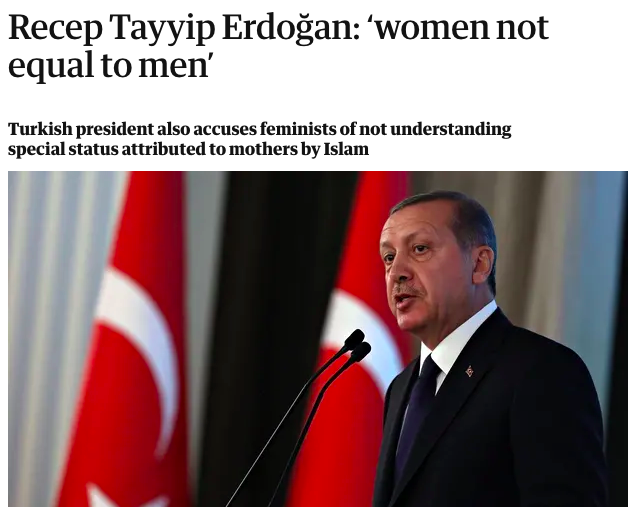 The Case of Turkey under the AKP

Promotion of women’s role as home-maker and child bearer

Erdogan: “I do not believe men and women were created equal”

Feminists seen as inauthentic or anti-women, imitators of the “immoral” West.

Violence against women in Turkey skyrockets: 1400% increase in murder rates b/w 2002 and 2011.
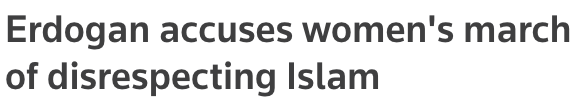 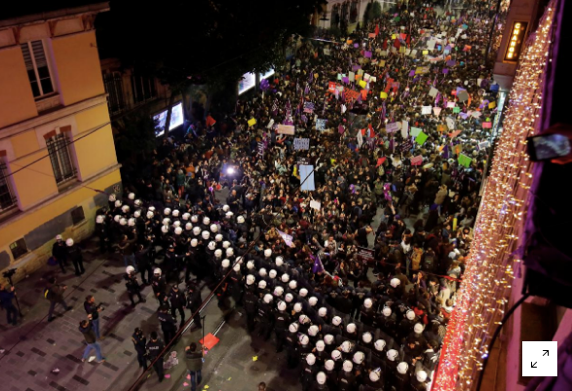 Religious populism in the neo-liberal age
The Case of Turkey under the AKP

Prof. Deniz Kandiyoti (SOAS) on Turkey’s new “gender regime”:

Gender roles play a key function in delineating the authentic/national “us” from inauthentic/anti-national “them”.

They also link neo-liberalism with religious populism, wherein responsibility for social protection is transferred from the state to the family or private (religious) foundations.

Women can enjoy citizenship rights in this new “gender regime” so long as they “know their place” and show gratitude to male benefactors. Violence against those who reject this “gender regime” is thus normalised.

Violence is a sign of “patriarchy in crisis” - not hegemony! “Masculinist restoration” against women’s resistance.
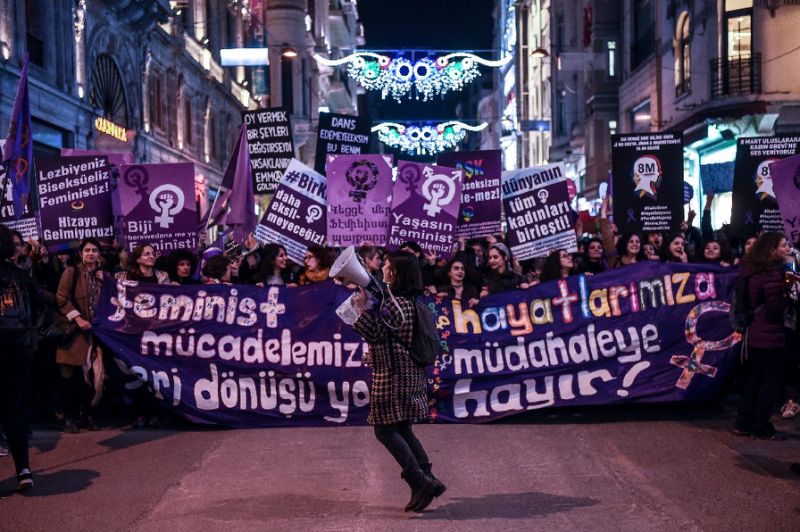 Patriarchal Bargain
Religious populism in the neo-liberal age
“Patriarchal Bargain”
Only in majority Muslim countries?
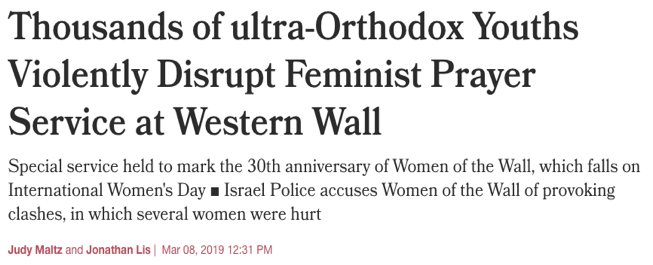 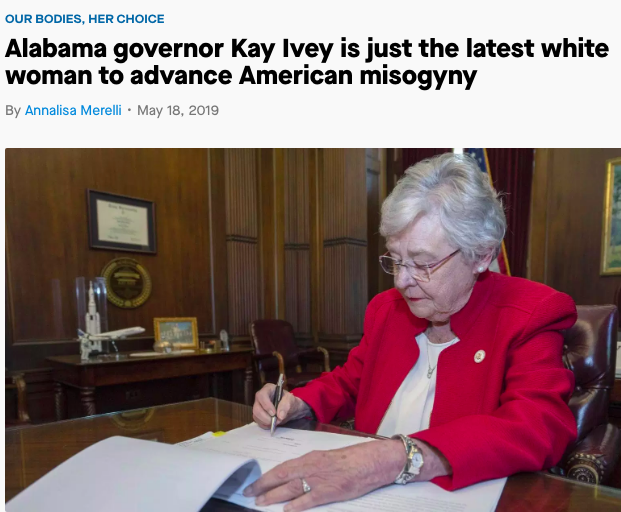 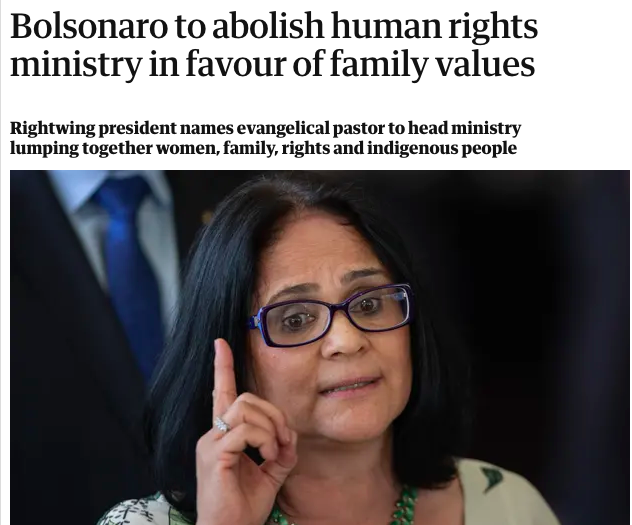 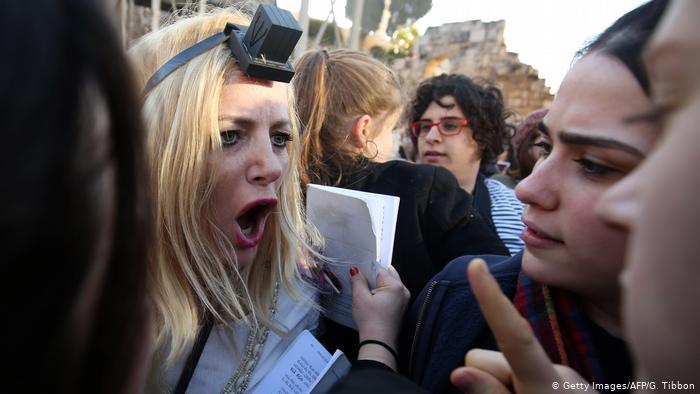 Patriarchal Bargain
United States
Brazil
Israel
Nor is patriarchy only produced by religious populists
Militarism is the embodiment of authoritarian heteronormativity
Paradoxes of religious populism
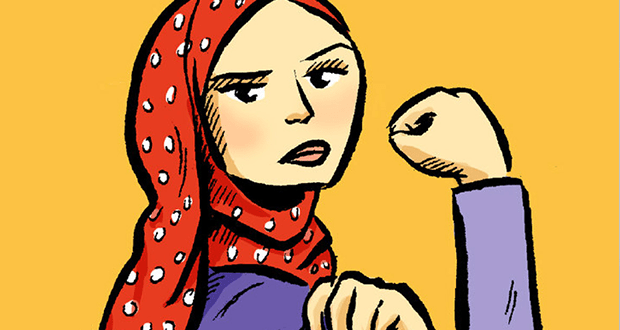 Forced imposition of religious restrictions creates societal tensions and reaction against conservative norms and values 
Fuel for the feminist movement

Often empowers conservative women, some of whom eventually stop accepting the limits of the “patriarchal bargain”
Educated Iranian women from the provinces at the first lines of protest against the Islamic Republic
Muslim (not Islamist) feminism?
Orthodox feminism in Israel?

WHY NOT? 
IDENTITIES ARE NOT FIXED 
OR SINGULAR!
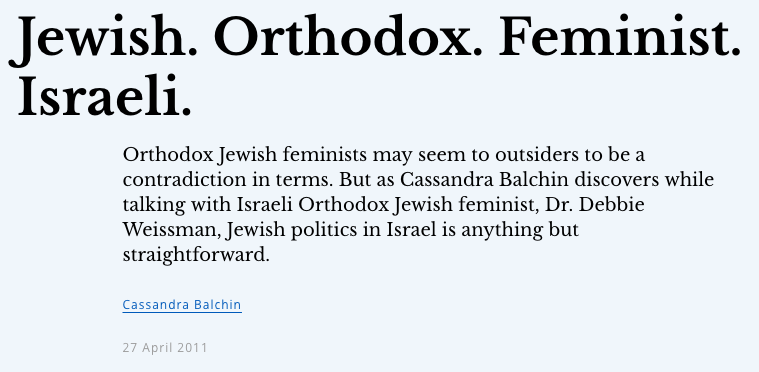 2. LGBTQ+ Struggles
In the News
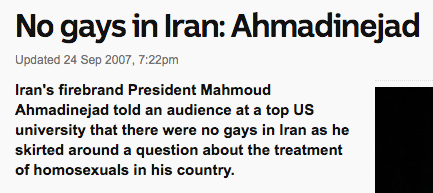 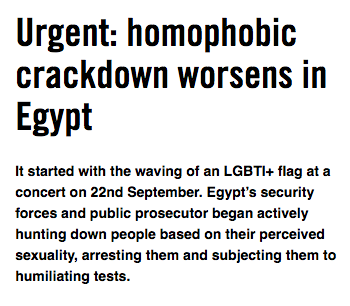 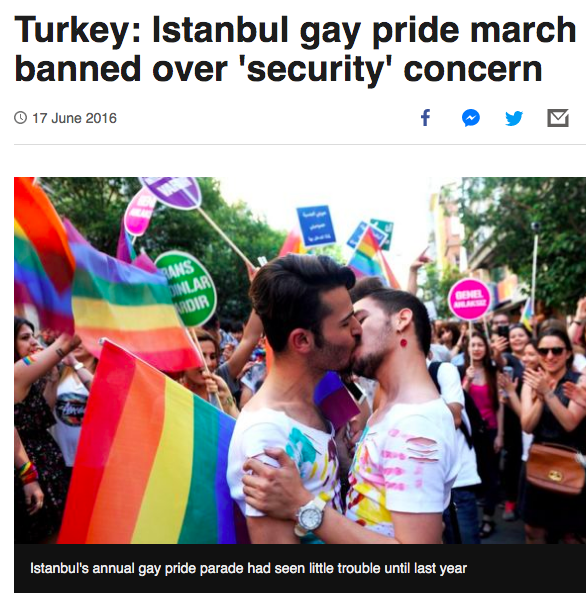 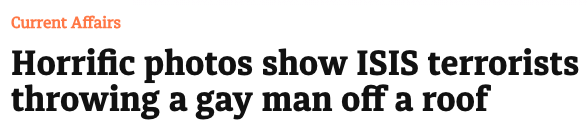 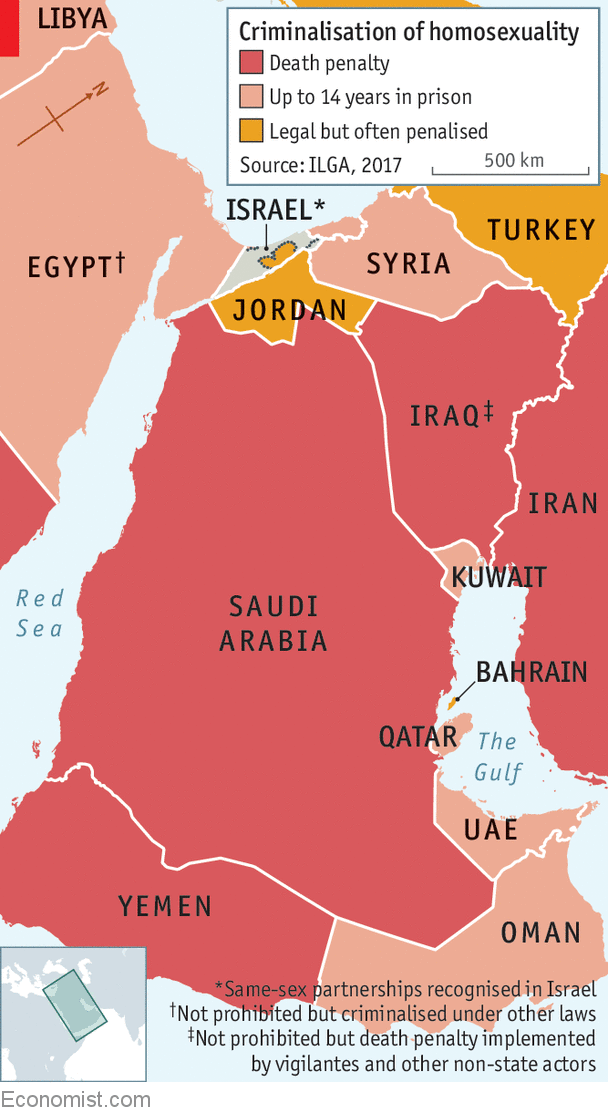 The Numbers
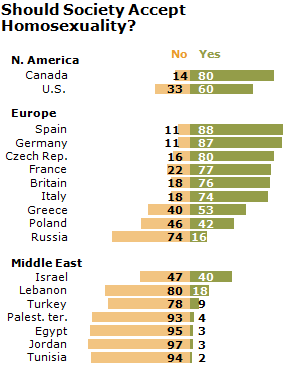 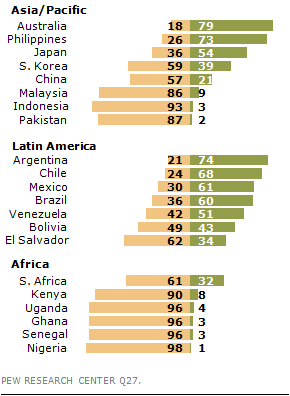 Pew Research “The Global Divide on Homosexuality” 2013
The History
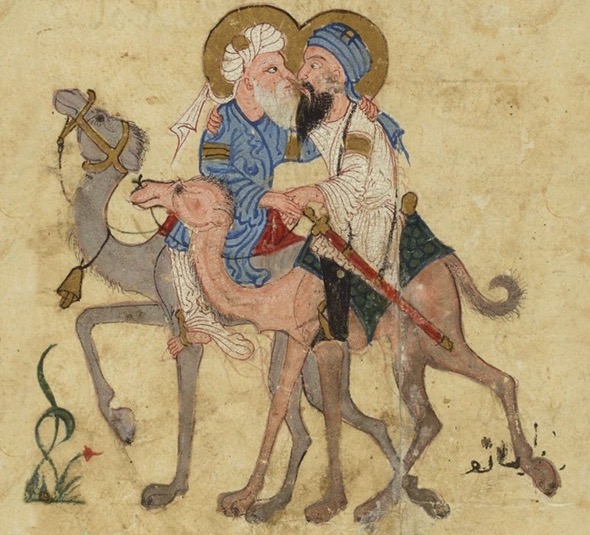 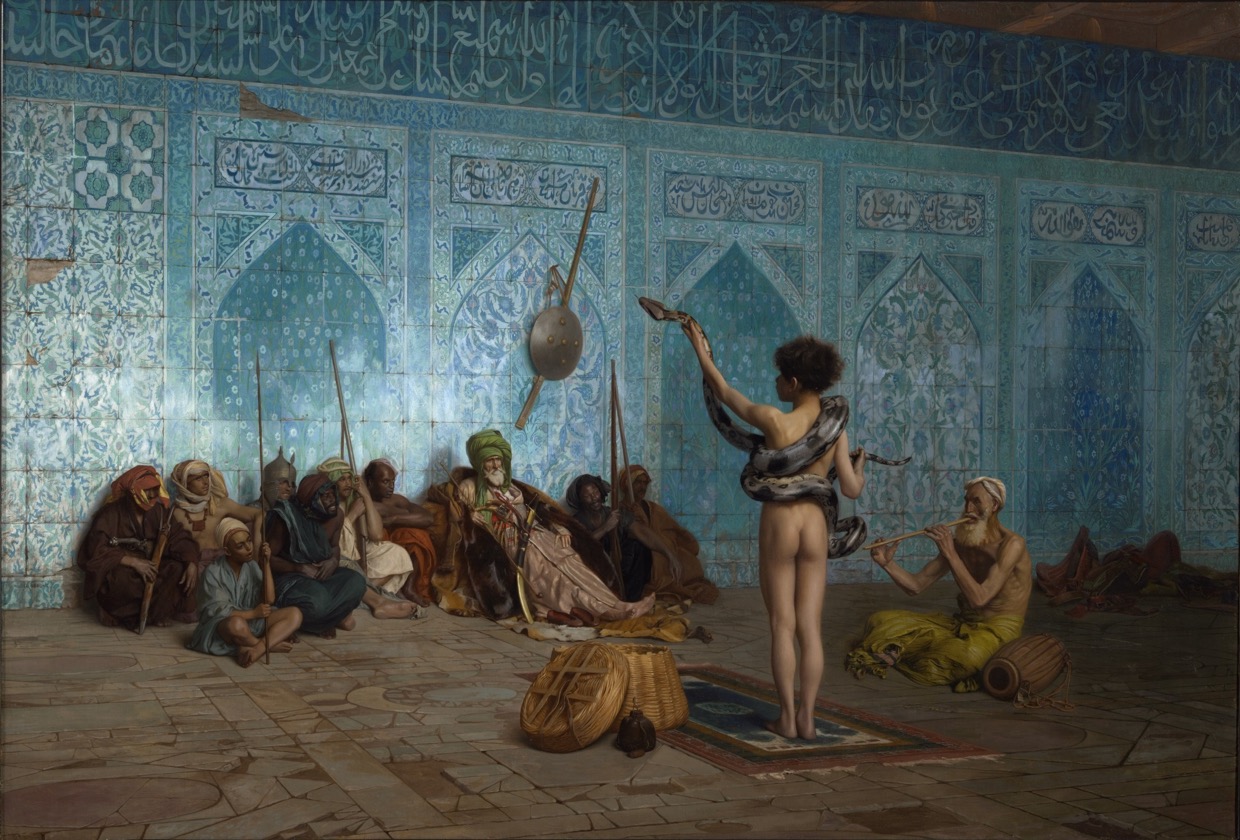 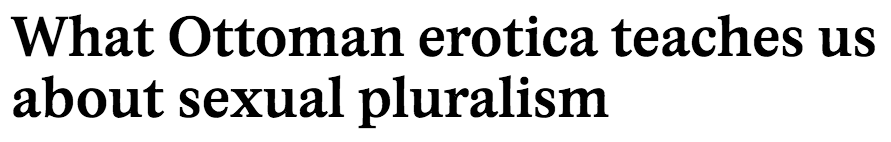 Things weren’t always this way! 

In Islam “sodomy” is considered a sin…

…But since medieval times, “homoeroticism” – esp. in poetry and literature – was very common, even seen as sophisticated, urbane.

Fluid identities: No binary definition of sexes (hetero and homo)

Many “Oriental” cultures implicitly recognised a third gender 

Eunuchs (transgender) earned a living looking after children, or singing and dancing in public(as women couldn’t)

Relationships between older men and young boys more socially acceptable than b/w unmarried men and women.
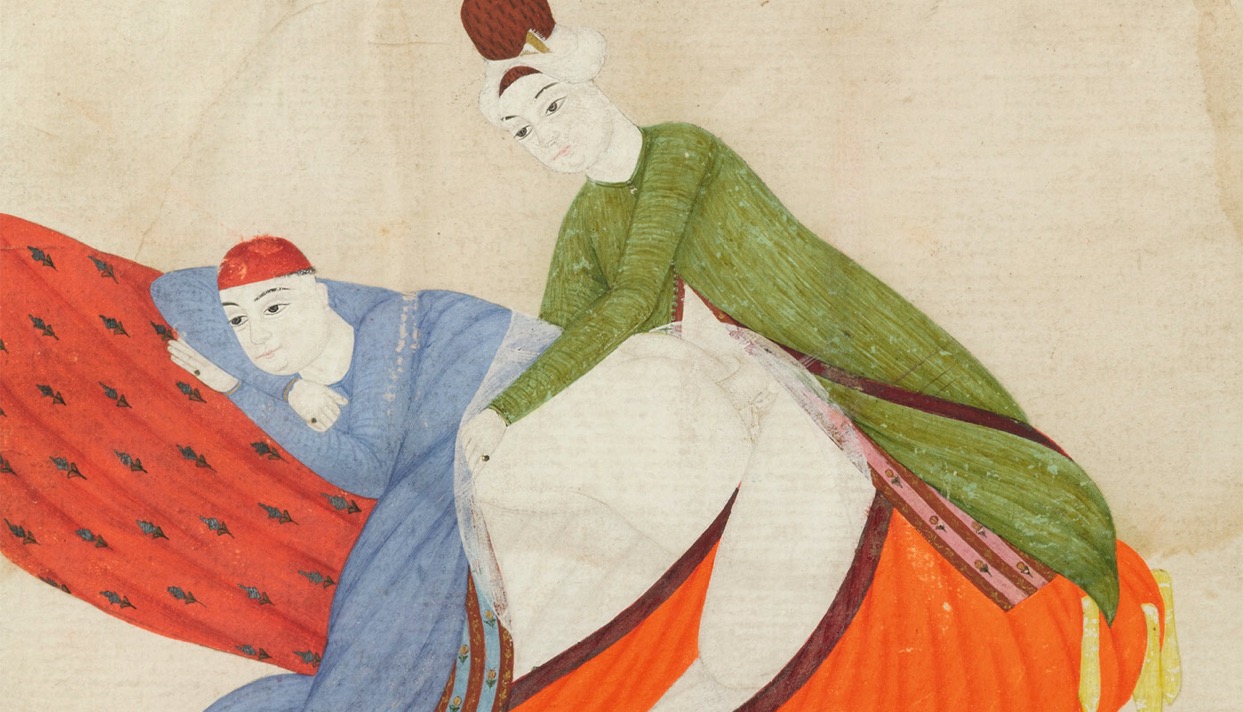 Snake Charmer - Jean-Léon Gérôme, 1880
Istanbul, 18th century. An erotic scene, ascribed to Abdullah Bukhari. 1743 CE.
The History
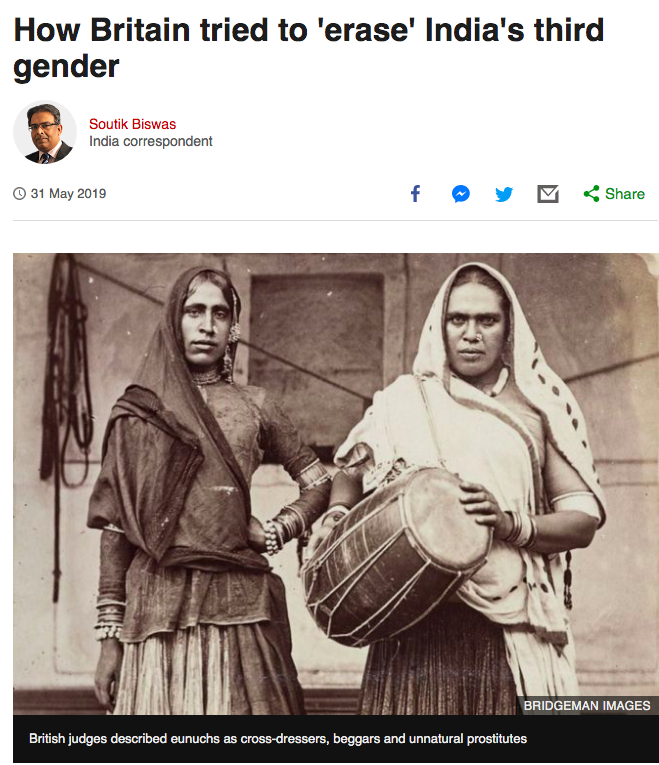 What happened??

Legacy of Colonialism

Victorian Britain criminalises homosexuality at home and in colonies from 1890s onwards.
Laws defended on moral and religious grounds (“to protect Christianity”)
Many former colonies maintained these laws after independence
British-educated “westernised elites” came to see homosexuality as sign of “Oriental weakness” – linking nationalism with heteronormativity.
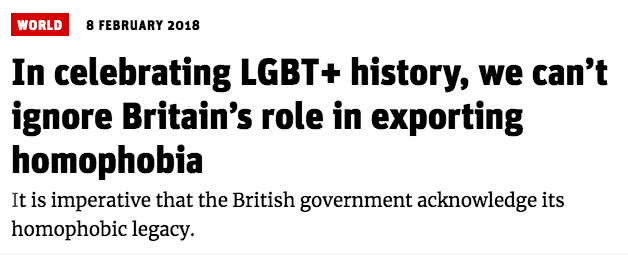 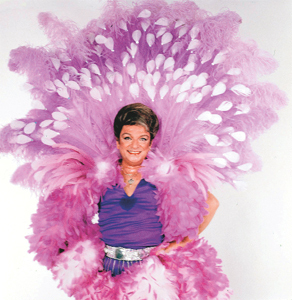 The History
What happened??

Still, in many Middle Eastern societies sexual identities remained relatively fluid until the 1980s.

Ex. Zeki Müren, a.k.a. ”The Sun of Art”, the Turkish David Bowie

An effeminate cross-dresser, arguably the most popular and respected Turkish artist from the 1960s to the 90s.

Regularly performed on state television singing classical Turkish songs

https://www.bbc.com/news/world-europe-30942013
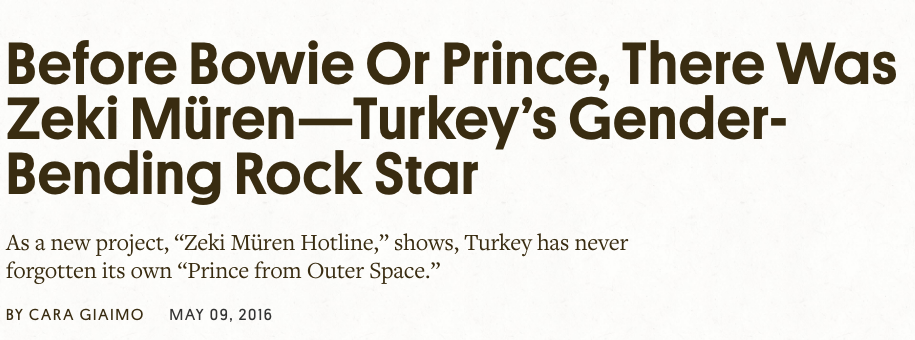 The History
What happened??

Rise of Islamism in the 1980s

Coincides with the AIDS epidemic & the rise of gay-rights movements in the West.

Seen as example of Western immorality and cultural imperialism

Accusations of “exporting homosexuality”

Militarists & nationalists embrace the same portrayal to appeal to masses
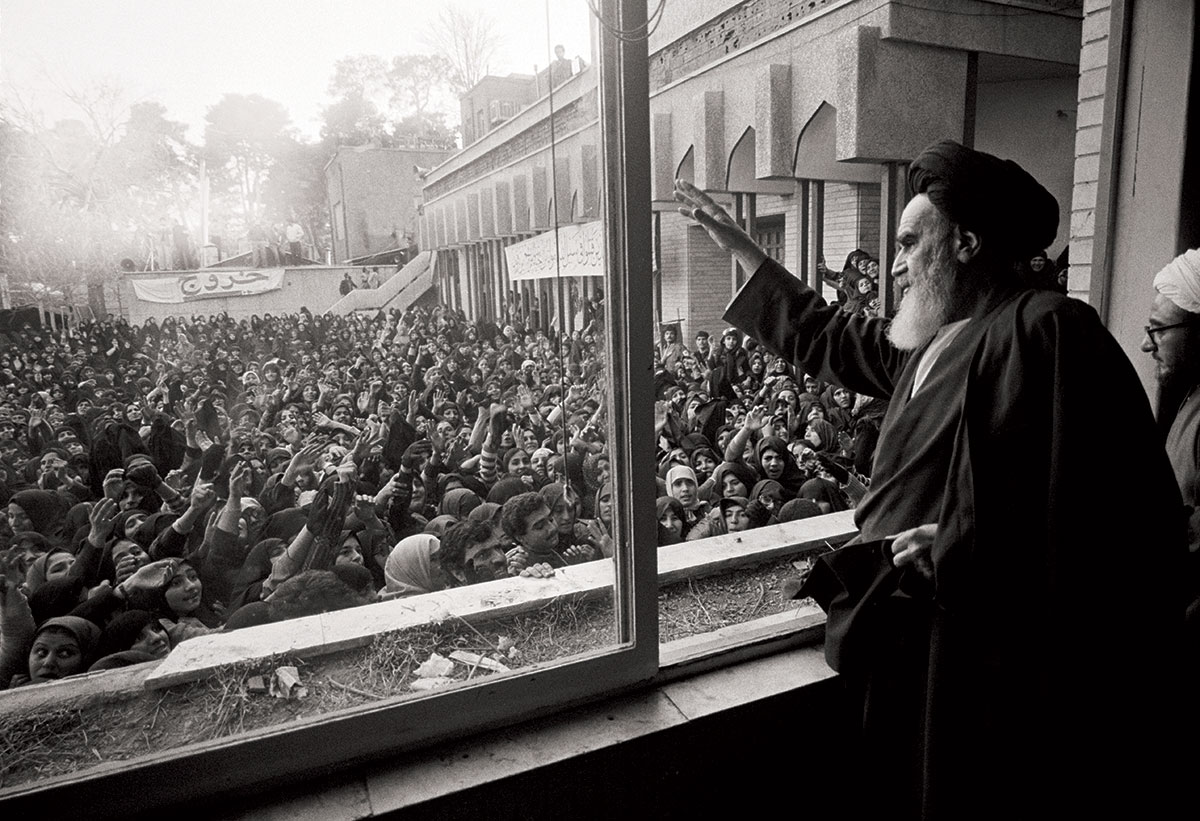 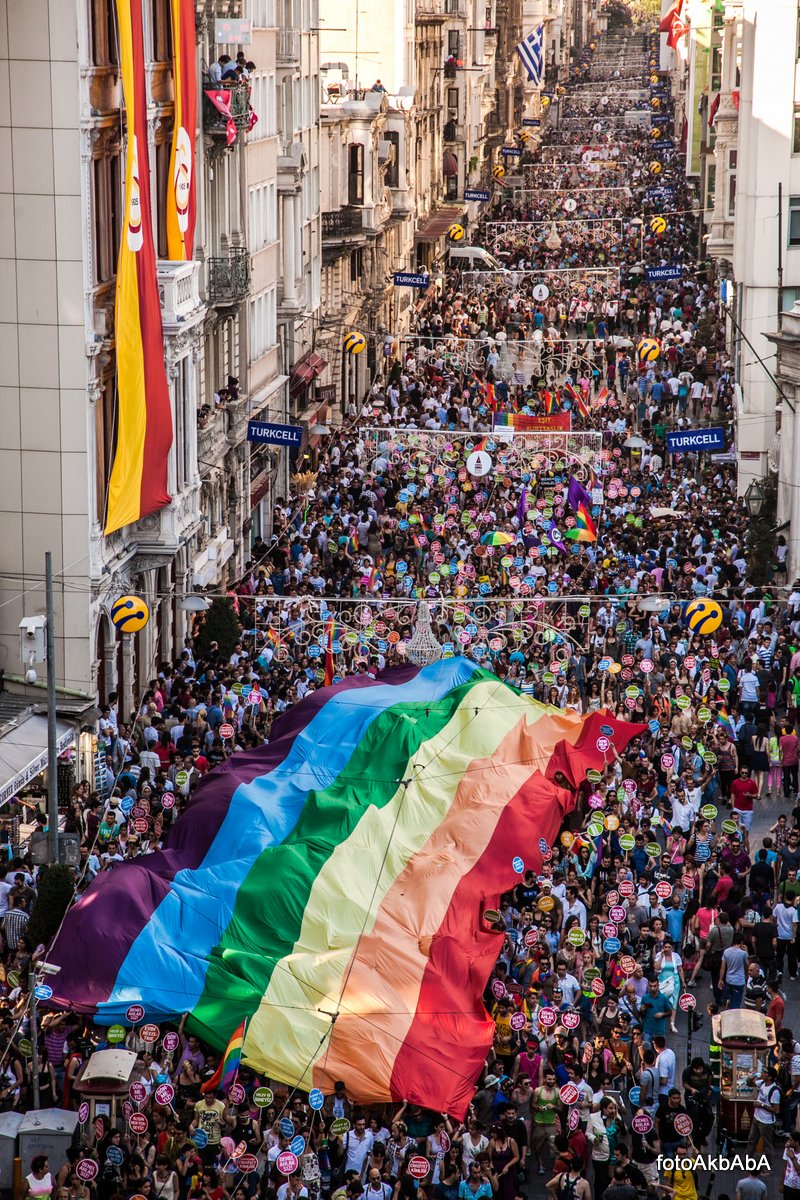 Today
Struggle continues with LGBT movements better organised and mobilised

Until banned by government in 2015, Turkey had the largest Pride Parades in the Muslim world.

Lebanese courts consistently refuse to punish homosexual acts despite the constitution and conservative pressure.

In 2014, Iraq accepted UN recommendation to fight discrimination, inc. sexual discrimination

+ Mobilisation beyond the region as LGBT+ rights are threatened from Asia to Africa, from Russia to the USA.
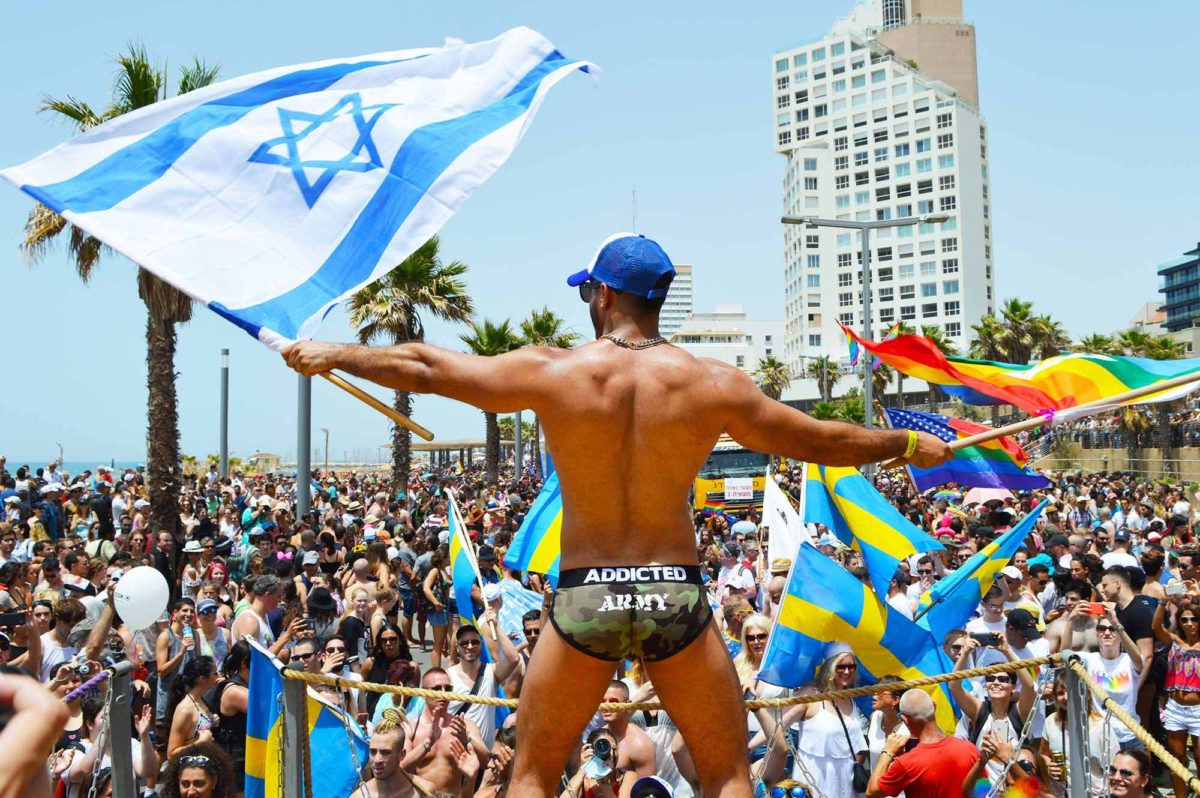 Israel
A regional exception…

The most tolerant in the region

Same sex couples gained legal rights and protection in the 1990s. They can adopt children since 2008.

Tel Aviv one of the most ’gay-friendly’ cities in the world.
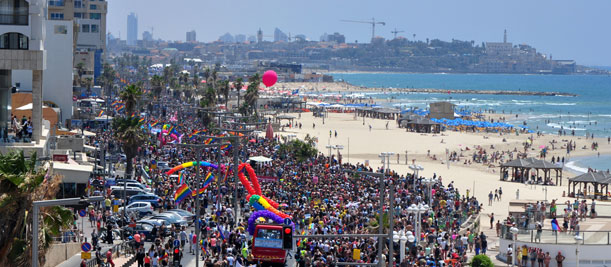 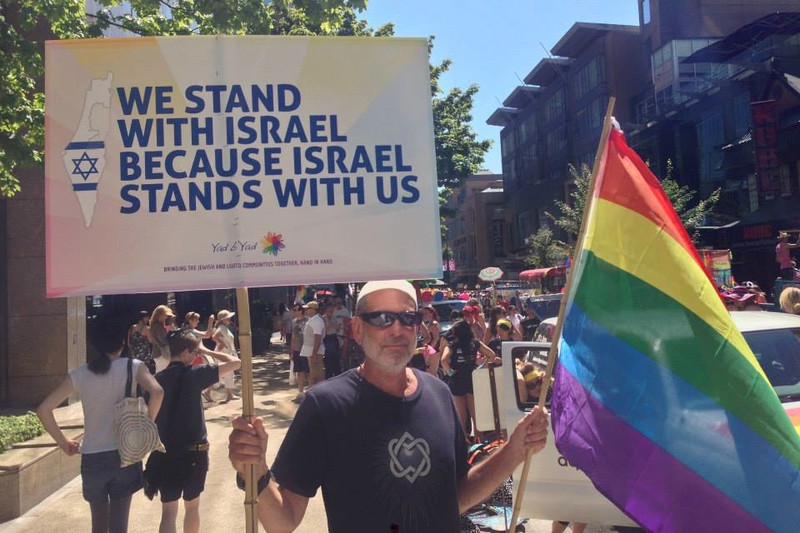 Israel
Pinkwashing

Coined from “whitewashing”

Using Israel’s LGBT+ friendly laws and culture… 

To present it as an open, progressive society,
Gain LGBT+ support worldwide, 
Cover up its human rights abuses and treatment of (backward, Muslim) Palestinians.
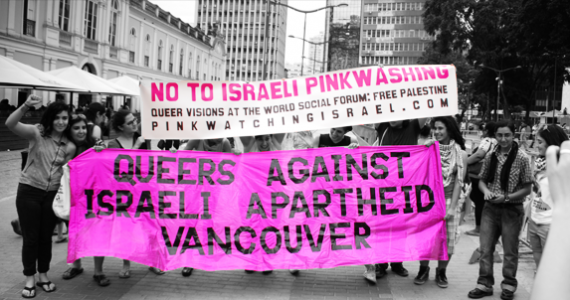 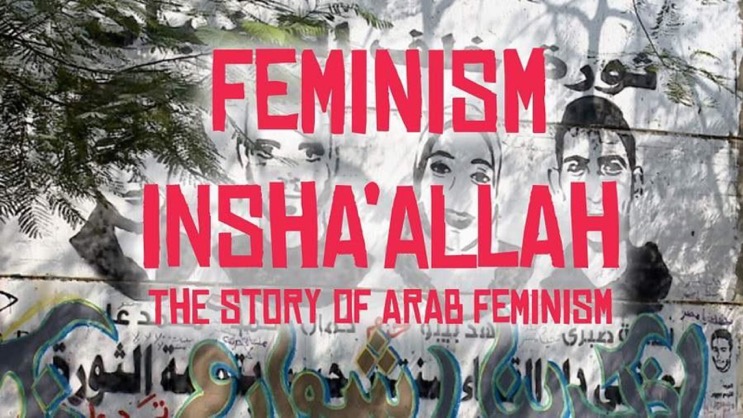 Recommended material:

Documentary:
Feminism Inshallah: The Story of Arab Feminism (2014)Podcasts:
Gay in Iran

Ottoman History Podcast: Women, Gender, and Sex in the Ottoman World
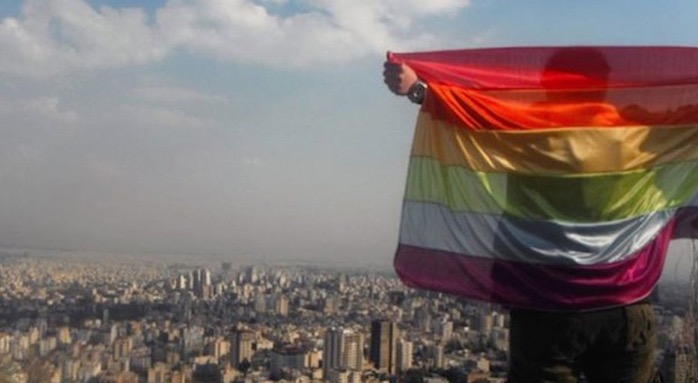 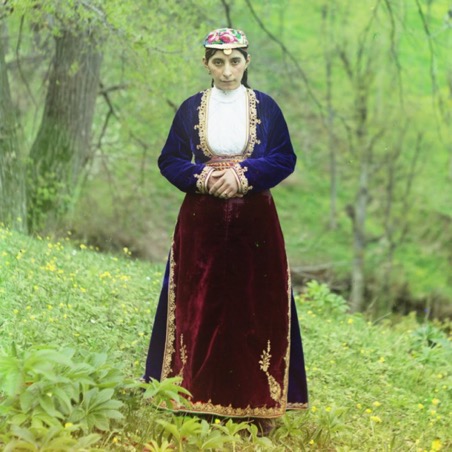 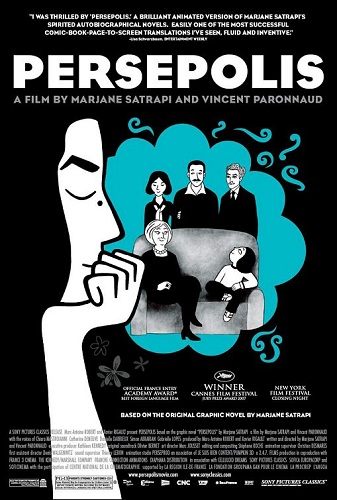 NEXT WEEK - 15 May

Movie Screening: Persepolis (2007) https://vimeopro.com/urbanschool/english-1b/video/97764879

Discussion ForumGoogle Meet @15h00(Link will be emailed and put on Moodle 10 mins before meeting)

2nd Response Paper Due “In conservative societies, democracy can pose a threat to women’s rights.” Do you agree? Discuss in the context of the history and politics of the Middle East.Email to karabekir.akkoyunlu@uni-graz.at by 13h00 on 15/05